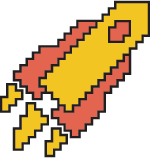 ВСЕРОССИЙСКАЯ ОЛИМПИАДА 
СТУДЕНТОВ «Я-ПРОФЕССИОНАЛ»
Опыт организации олимпиады «Я – профессионал» по направлению «Государственное и муниципальное управление»и.о. замесителя директора ИГСУ РАНХиГСЗанко Тигран Антонович
Москва, 2024
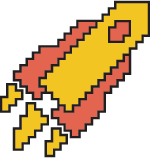 2
Динамика регистраций
2024
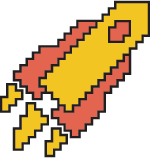 3
Воронка
Регистрации
16 120
Регистрации
16 120
Участники
2 830
Полуфиналисты
504
Финалисты
106
2024
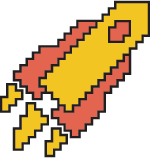 4
Регистрации. Соотношение
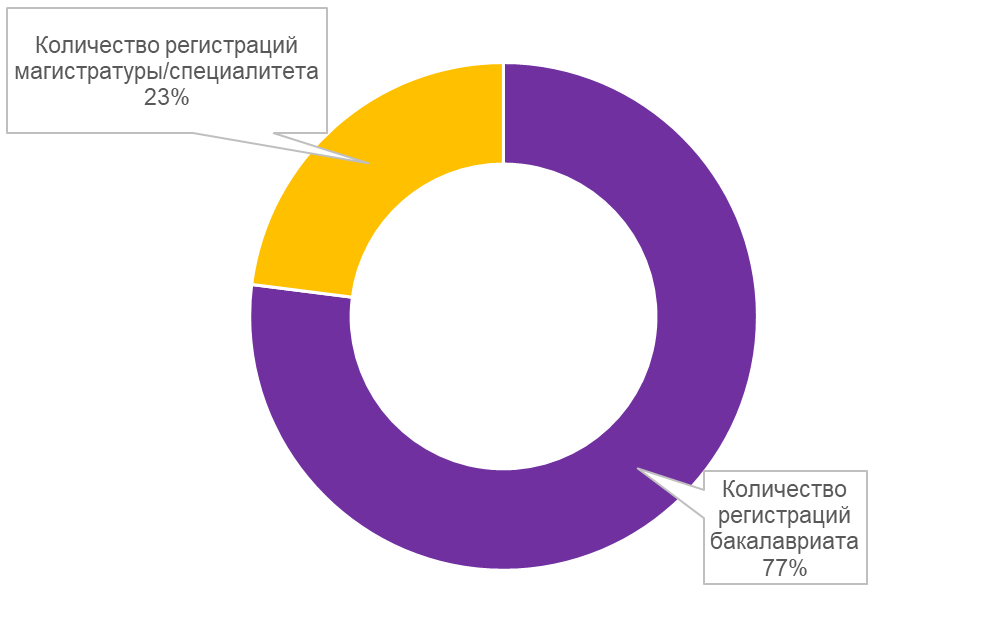 2024
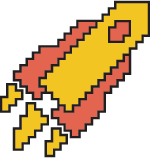 5
Регистрации. Распределение
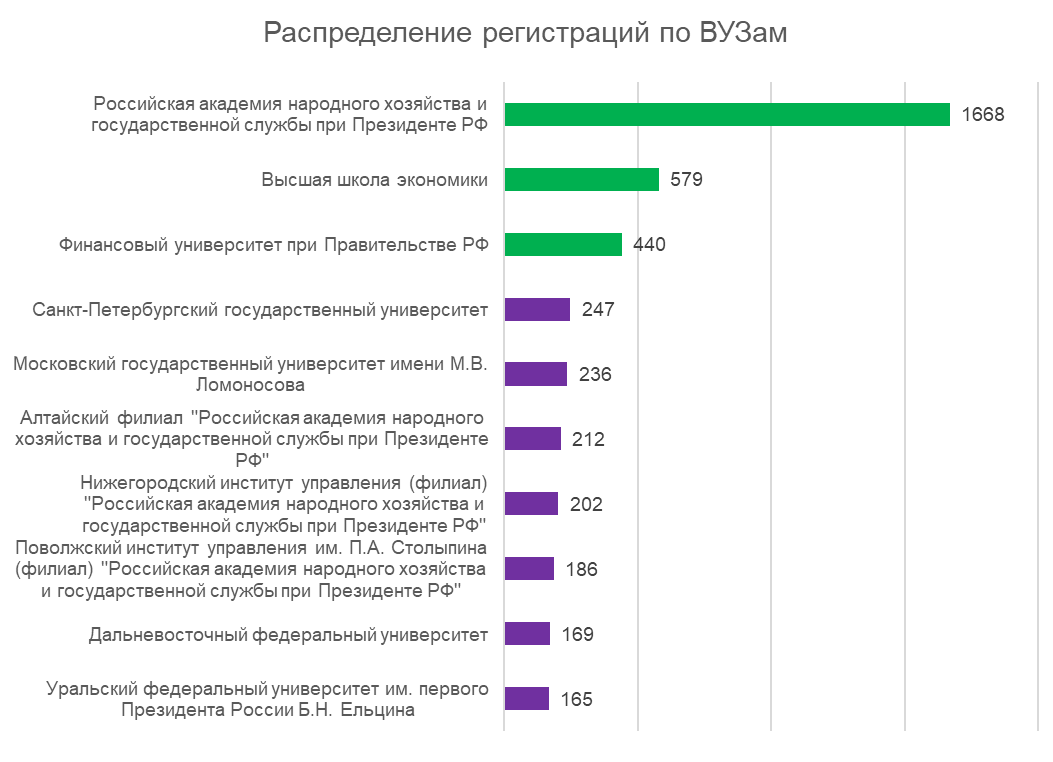 2024
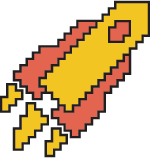 6
Регистрации. Распределение
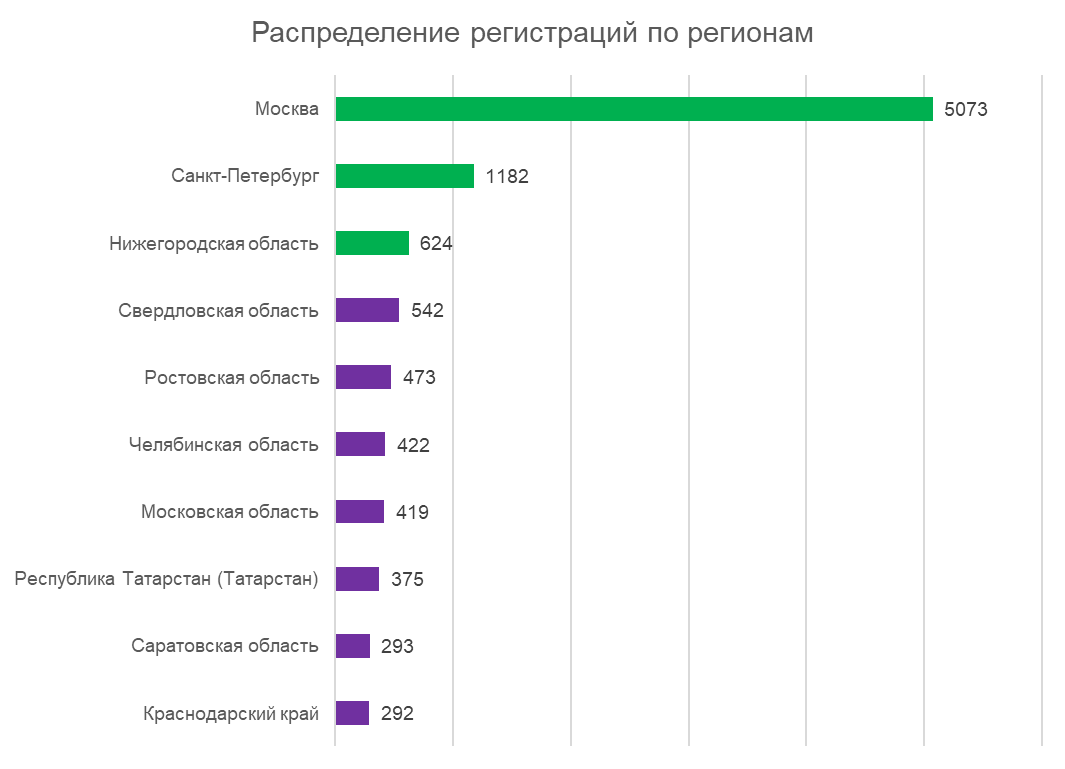 2024
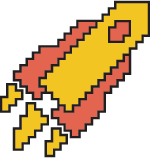 7
Полуфиналисты. Распределение
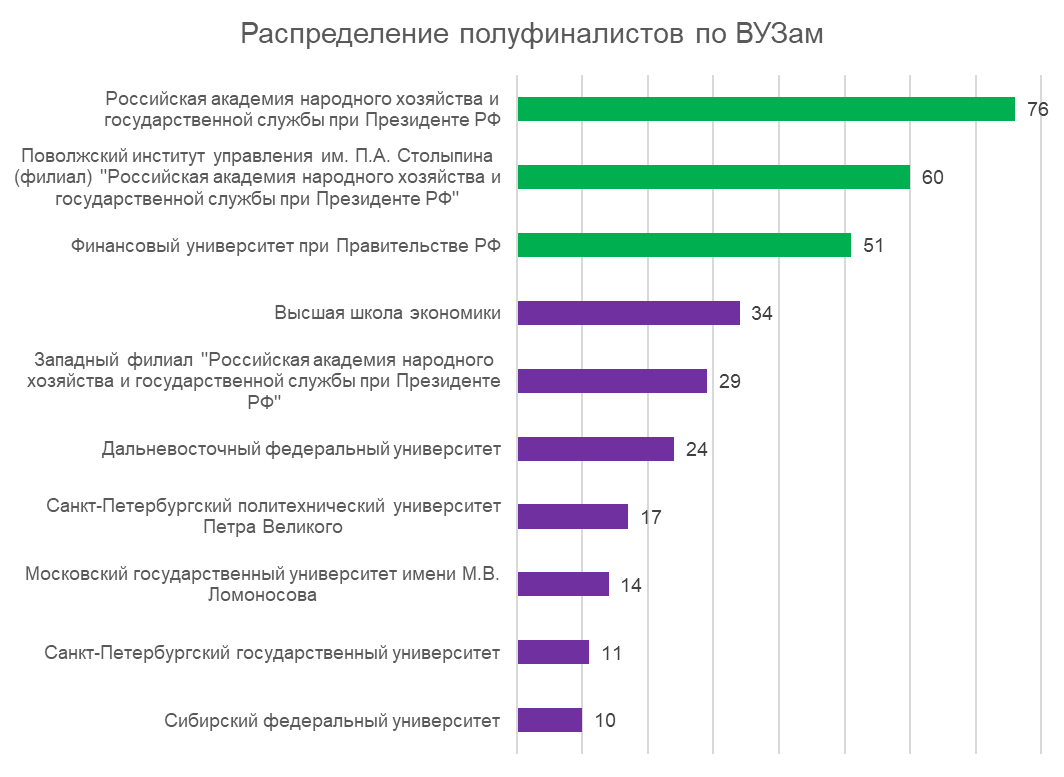 2024
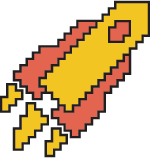 8
Критерии оценивания полуфинала
2024
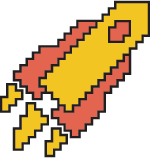 9
Критерии оценивания Финала
В качестве критериев оценивания выступают:
2024
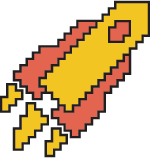 10
Видеокурс по итогам полуфинала
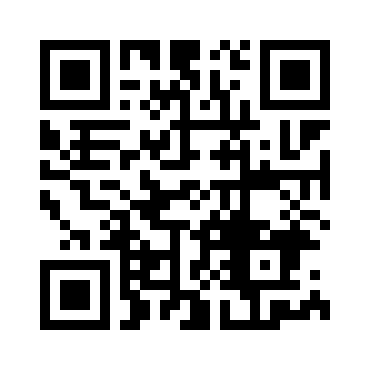 2024
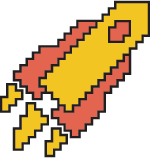 ВСЕРОССИЙСКАЯ ОЛИМПИАДА 
СТУДЕНТОВ «Я-ПРОФЕССИОНАЛ»
БЛАГОДАРЮ ЗА ВНИМАНИЕ!
Москва, 2024